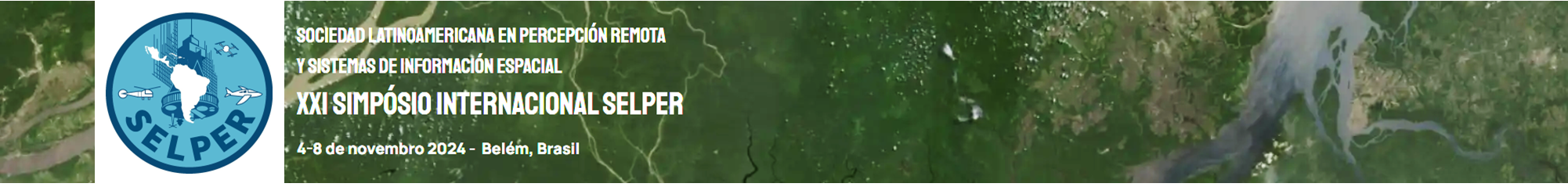 TÍTULO (FONTE CALIBRI, CAIXA ALTA, NEGRITO, TAMANHO 30, ESPAÇAMENTO ENTRELINHAS SIMPLES, PARÁGRAFO CENTRALIZADO)

Nome Completo do Autor 1; Nome Completo do Autor 2; Nome Completo do Autor 3
Espaço destinado para colocar os logos das instituições dos participantes